IRI Climate Briefing: Sep. 15, 2022
 Sub-seasonal Update
Bohar Singh
Acknowledgement:
Dr. Andrew Robertson
Jing Yuan
Jeff Turmelle
bohar@iri.Columbia.edu
Sub-seasonal climate drivers: State of Climate
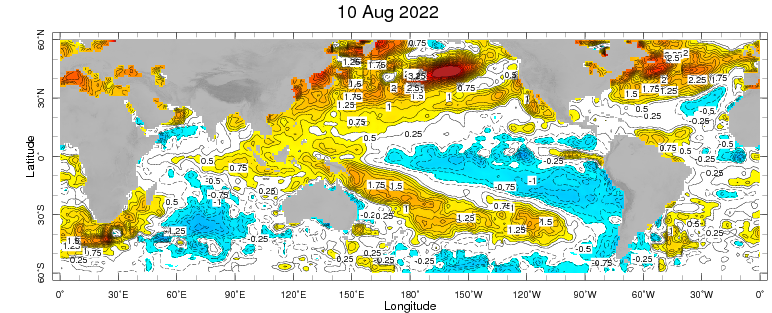 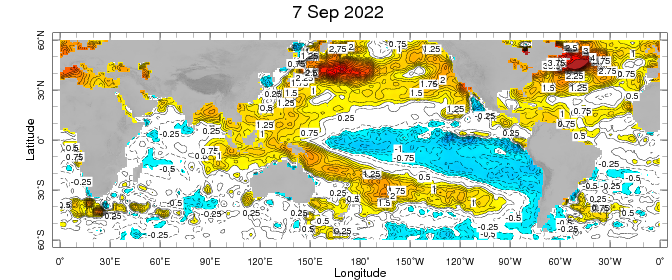 Cold anomalies present in eastern and central Pacific and getting stronger 
West Pacific warm anomalies retracted and gets stronger as compared to last month 
Warm SST anomalies are present sub-tropical pacific, North Atlantic Ocean
State of the climate: Cloudiness and circulation
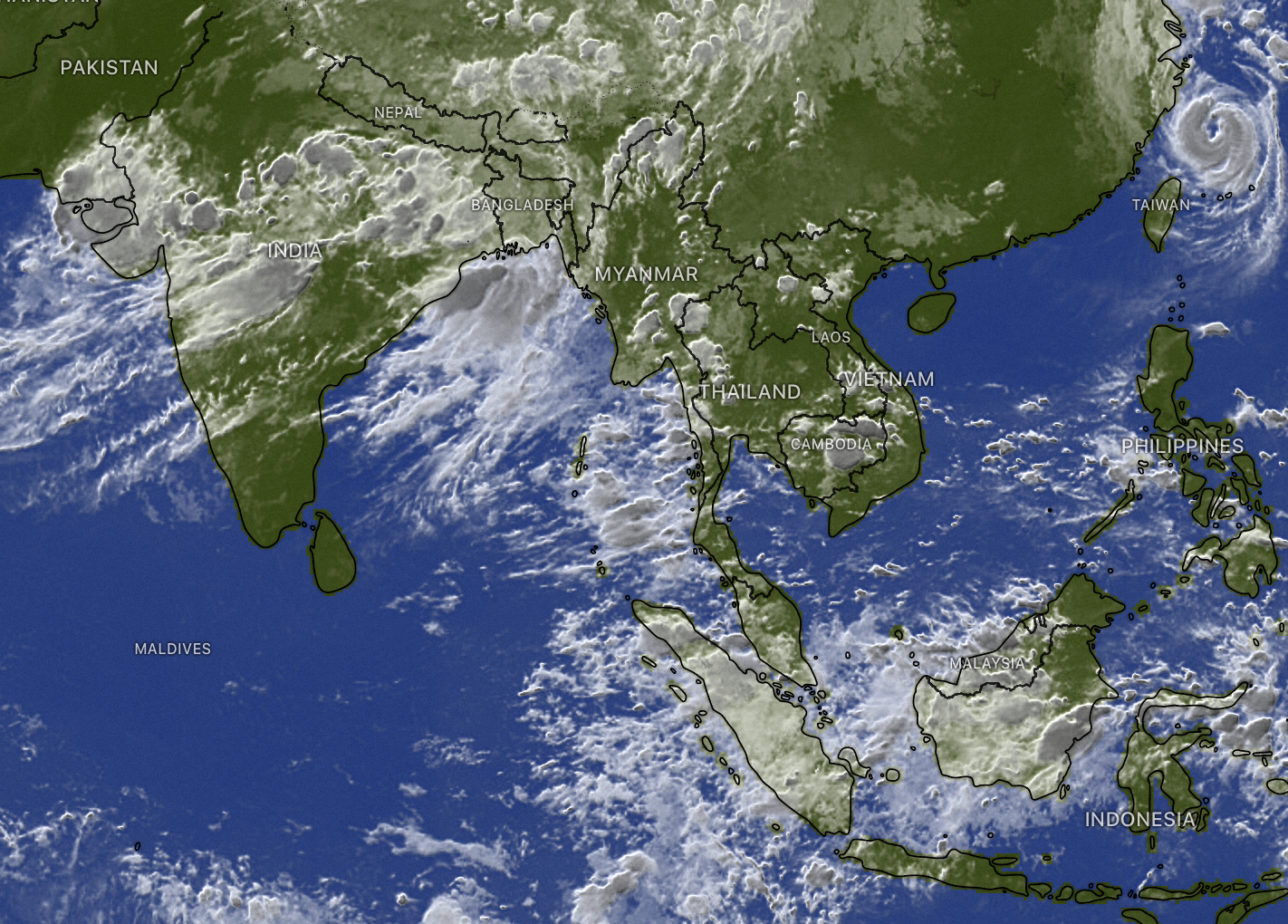 13th September
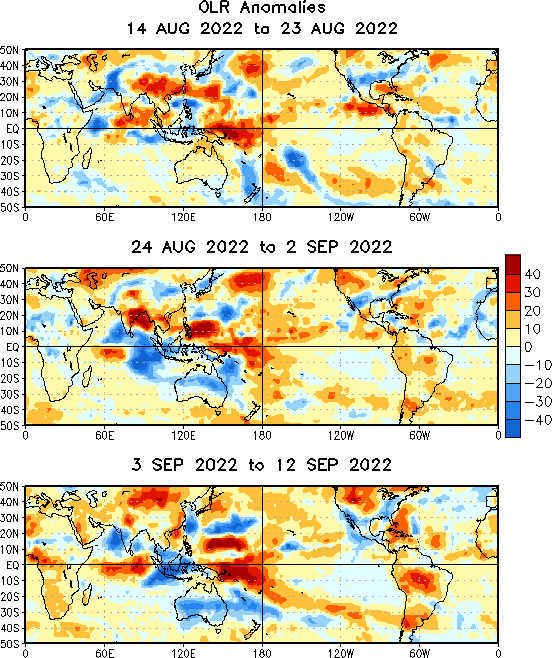 Source : CPC
Source: windy
Northward propagation of convection is observed over Indian subcontinent
Convective clouds band observed in Maritime continent
Cloudiness is observed in the north American Monsoon region and south-to-northeast United States
State of the climate: Circulation (850 hPa)
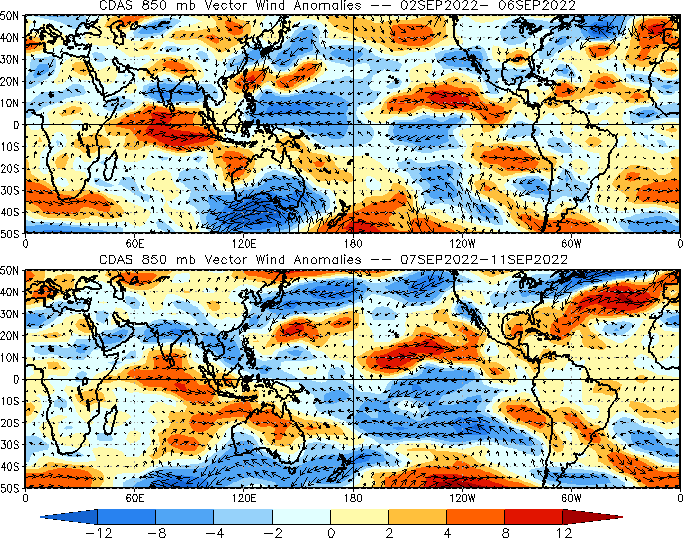 Source : CPC
State of the climate: Circulation (200 hPa)
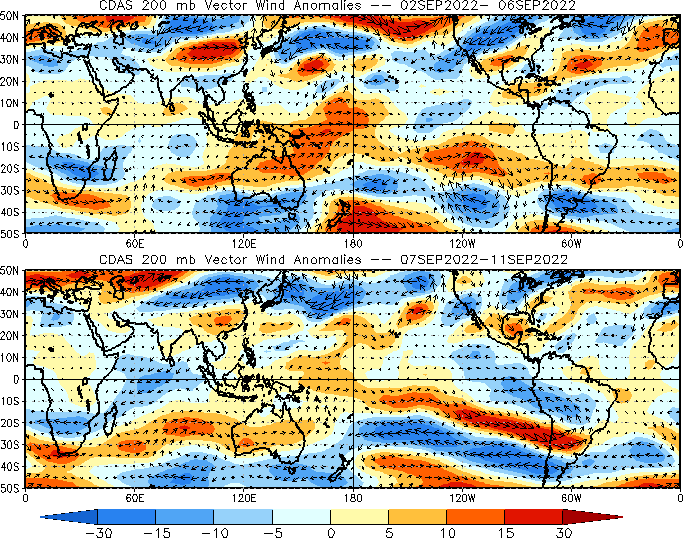 Source : CPC
Current and Past evolution of the MJOWheeler-Hendon Indices
MJO 15-day Forecast from NCEP GEFS model
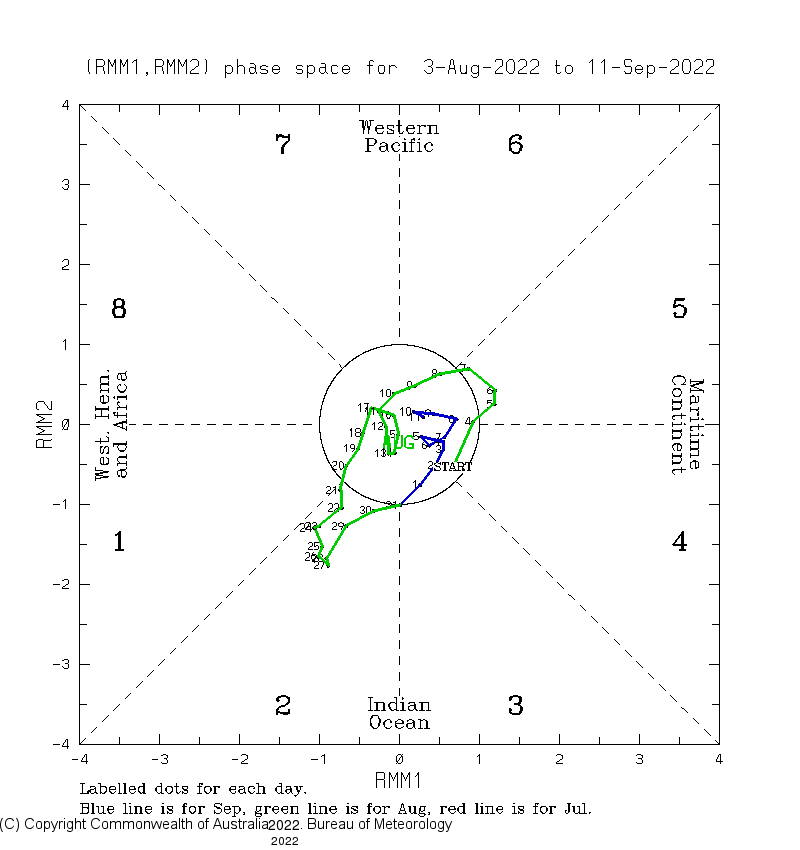 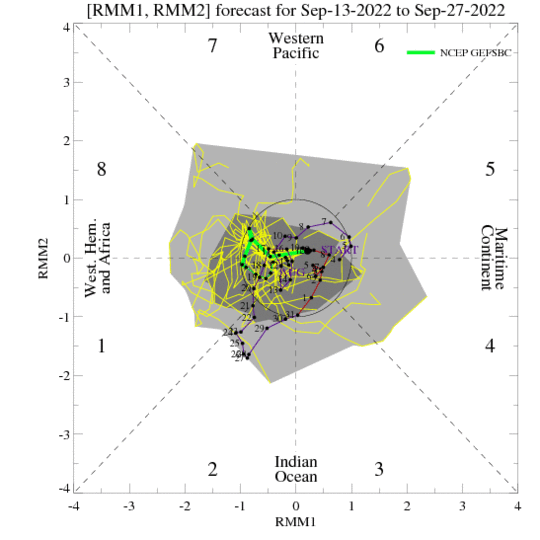 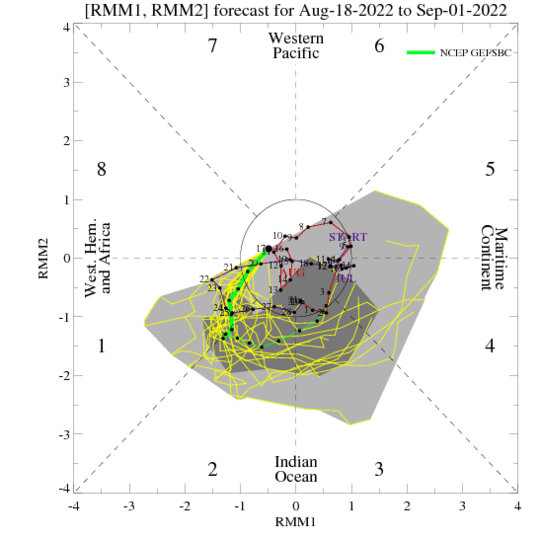 Currently MJO is within unit circle and expected to be remain same
MJO 15-day Forecast from NCEP GEFS model
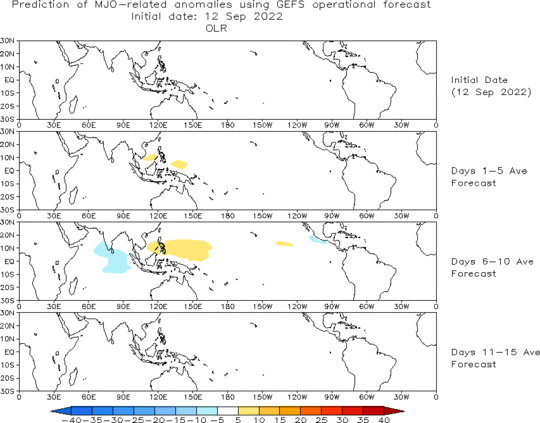 The GEFS forecast suggest in-active MJO in the next two weeks.
IRI Sub-seasonal Forecast: Precipitation (week 1)
Forecast issue date: Sep 9th
Week:1: (10-16. Sep.).
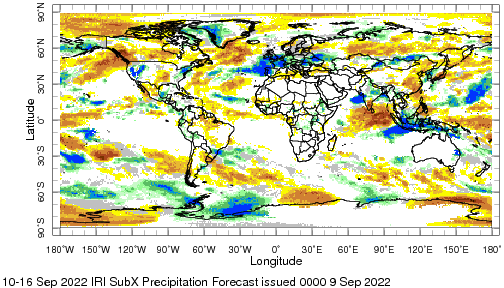 Above normal rainfall is likely over central and northern  India
 
West African monsoon region is likely to get below normal 
      rainfall

Above normal rainfall anomalies are likely over NW, and NE Western United States
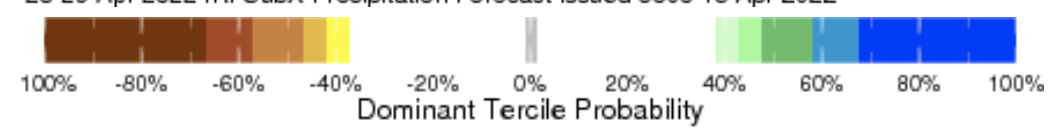 IRI Sub-seasonal Forecast: Precipitation (week 2)
Week:2: (17-23 Sep.).
Forecast issued date Sep 9th
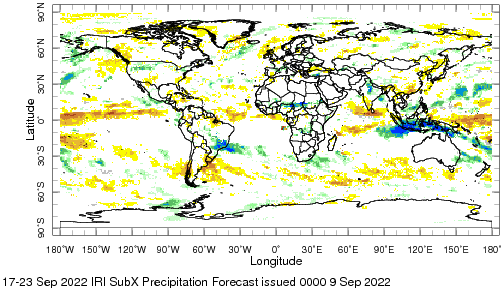 Above normal rainfall is likely over maritime continent and northern India
 
Sub Saharan Africa and/ southern Brazil region is also likely to get above normal rainfall

 Dry rainfall anomalies are likely over NW Canada
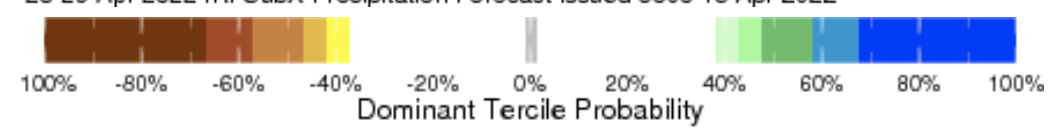 IRI Sub-seasonal Forecast: Precipitation (week 3 &4)
Forecast issue date:  Sep 9th
Week:34: (24 Sep- 7 Oct.).
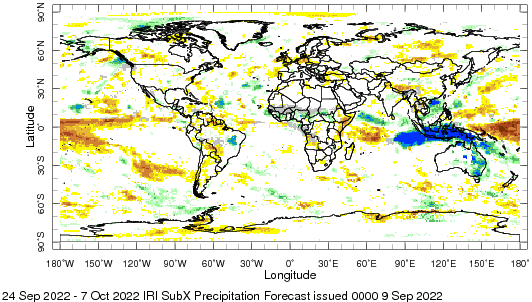 Above normal rainfall is likely over maritime continent and eastern Australia region
Wet rainfall anomalies are 
     likely in Alaskan region
Wet rainfall anomalies are 
     likely in sub central Africa
Dry rainfall anomalies are 
     equatorial  Pacific Ocean
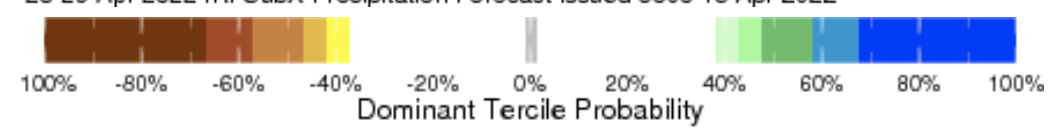 IRI Sub-seasonal Forecast : Near-Surface Temperature (week:1)
Forecast issue date: Sep 9th
Week:1: (10-16. Sep.).
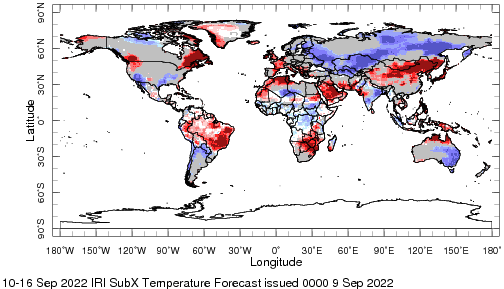 Above normal near surface temperature is likely over  Northwest USA, eastern Canada and Alaska
Above normal near surface temperature is likely over Brazil
Below normal near surface temperature is likely Indian and Pakistan regions
Below normal near surface temperature is likely over Eastern Australia
Below normal near surface temperature is likely central Africa
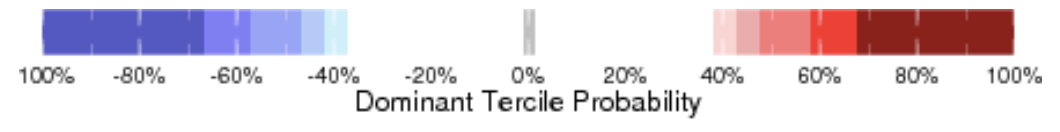 IRI Sub-seasonal Forecast : Near-Surface Temperature (Week:2)
Week:2: (17-23 Sep.).
Forecast issued date Sep 9th
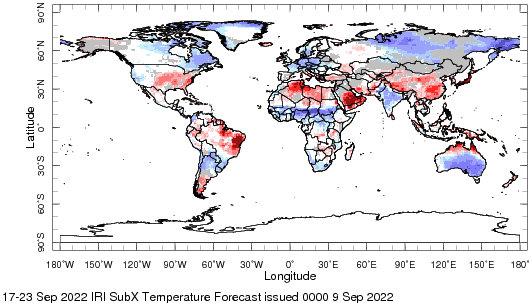 Above normal near surface temperature is likely over southern and southeast states in the United States
Above normal near surface temperature is likely over China, northern Africa and large parts of South America
Below normal near surface temperature is likely over sub Saharan Africa
Below normal near surface temperature is likely Southern Australia,  India, eastern parts of Canada and Russia
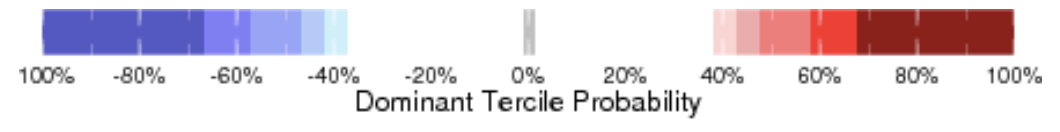 IRI Sub-seasonal Forecast : Near-Surface Temperature (week 3-4)
Forecast issue date:  Sep 9th
Week:34: (24 Sep.-7 Oct.).
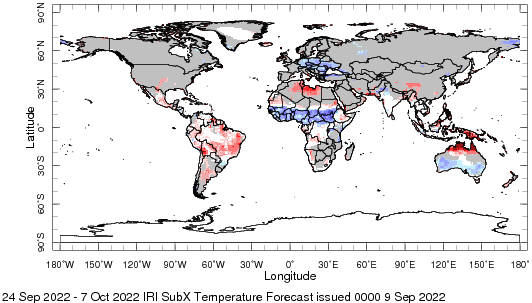 Near  normal surface temperature is likely over the United States and Canada
Below normal near surface temperature is likely over parts of Europe
Below normal near surface temperature is likely over central  Africa
Above normal temperature is likely over  Brazil
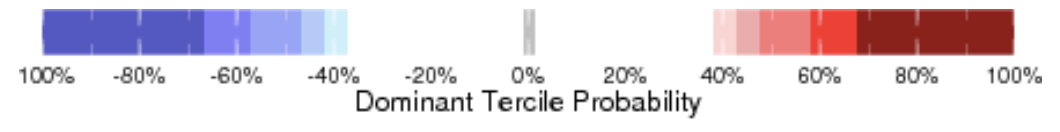 Summary
La Niña is active 

MJO related convection and circulation are currently in-active most likely remain in-active for next two weeks.

Indian subcontinent and Maritime continent are likely to get above normal rainfall from week 1-4

Above normal near surface temperature is likely over China and parts of north Africa  for week 1-2.